David Björnberg
Fastighetsföretagarklimateti Varberg
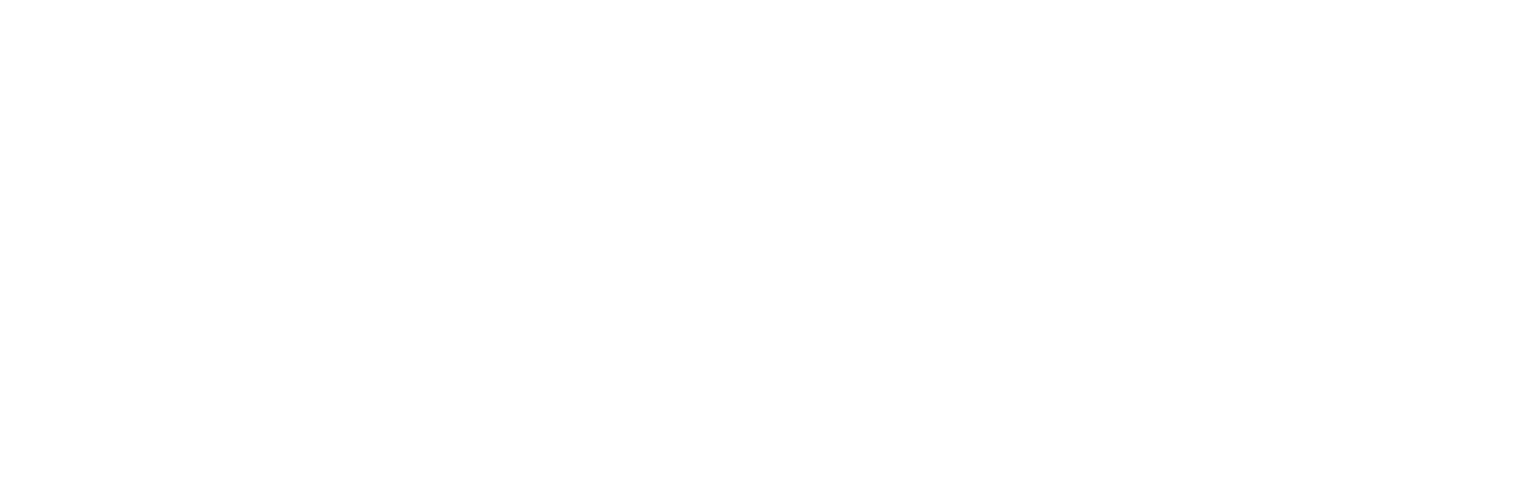 Fastighetsbranschen står genom sina investeringar för mellan 7 och 8 procent av Sveriges BNP. Fastighetsföretagen bidrar varje år med 80 miljarder i skatt till statskassan. Det är mer pengarna än de totala kostnaderna för hälsovård, sjukvård och social omsorg i statens budget. Totalt bidrar fastighetsföretagen med 8 procent av de totala skatteintäkterna varje år.
Fastighetsbranschen utgör samhällets infrastruktur
Om undersökningen
Fastighetsföretagarklimatet är ett sammanfattande mått på förutsättningarna för att bedriva fastighetsverksamhet och bygger på intervjuer utförda av Demoskop.  
Populationen är medlemmar i Fastighetsägarna GFR. I årets undersökning deltar totalt 676 fastighetsägare i 22 kommuner. I Varberg har 24 personer besvarat undersökningen, som pågick under februari och mars 2021. 
Undersökningen genomfördes första gången år 2006. Sedan 2014 genomförs den vartannat år. 
Det sammanfattande indexet baseras på 14 frågor. Svaren på dessa vägs samman till en siffra, möjlig att jämra mellan kommuner.
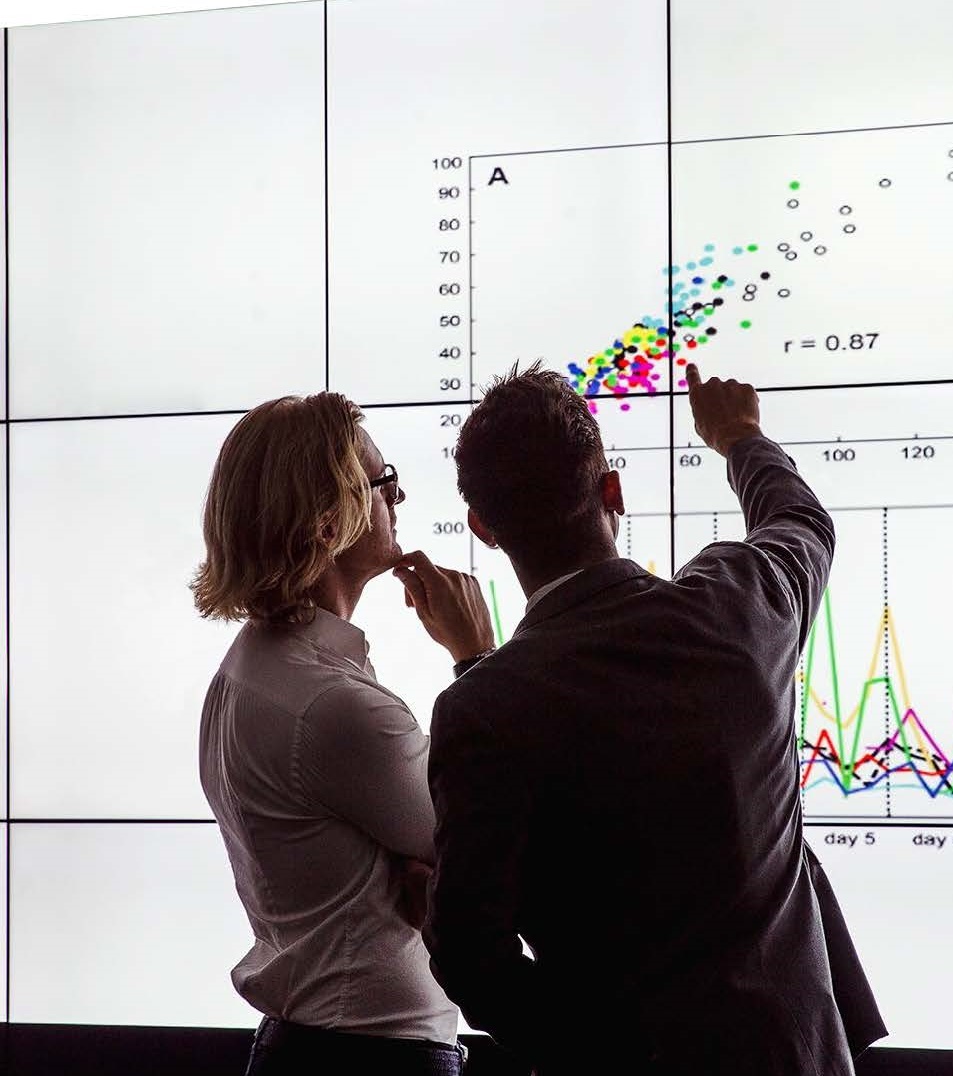 Så beräknas index
Index 100 motsvarar medelvärdet för de 14 frågorna och de 17 kommunerna som ingick i undersökningen det första året undersökningen genomfördes, dvs år 2006. 

Mer än index 100 är således positivt och mindre än index 100 är negativt i förhållande till genomsnittet 2006. 

Indexberäkningen är baserad på snittvärden för individer. Om individen väljer att inte besvara en enskild fråga finns inte den delfrågan med i individens snitt. Således är vet ej svar inte med i indexberäkningen.
1
Högst index 2021
Resultatet i Varberg
Index över tid
Index för mindre städer*
*Enligt SKR:s kommungruppsindelning
Förutsättningar för lönsamhet
I kommunen finns goda förutsättningar att bedriva lönsam fastighetsverksamhet
Näringslivsklimatet är gynnsamt	
Att köpa fastigheter inom kommunen är en god investering
Konkurrensen med allmännyttan sker på lika villkor
Förutsättningar för lönsamhet i Varberg
Andelar som instämmer i påståendet
Förutsättningar för lönsamhet över tid
Service, handläggning och avgifter
De allmänna kommunikationerna fungerar väl 
De kommunala avgifterna är rimliga 	
Kommunens krav på sophantering är rimliga
Planärenden smidigt i min kommun
Byggärenden fungerar smidigt i min kommun
Handläggningstider inom kommunen är rimliga
Service, handläggning och avgifter i Varberg
Andelar som instämmer i påståendet
Service, handläggning och avgifter över tid
Samarbete med kommunen
Kommunen informerar om viktiga förändringar
Kontakterna med politiker fungerar bra
Kontakterna med tjänstemän fungerar bra
Kommunen är engagerad i utvecklingen av centrum
Samarbete med kommunen i Varberg
Andelar som instämmer i påståendet
Samarbete med kommunen över tid
Förändringar sedan 2019
Förändringar i procentenheter
Skillnader mellan Varberg och samtliga kommuner
Skillnader i procentenheter
Sammanfattning
Ökad nöjdhet med kommunens hantering av plan- och byggärenden.

Kommunen anses engagerad i centrumarbetet. 

Att köpa fastigheter i kommunen anses vara en god investering

Näringslivsklimatet anses vara gott.
Kontakt
david.bjornberg@fastighetsagarna.se
031 – 755 33 03
per.arbin@fastighetsagarna.se 
035 – 17 68 63